Reazioni reversibili ed equilibrio dinamico
Molte reazioni chimiche, anziché procedere fino alla completa trasformazione dei reagenti in prodotti, arrivano solo ad un pezzo della trasformazione e poi sembrano fermarsi. La reazione in questo caso viene indicata con la doppia freccia e viene chiamata reazione di equilibrio
.
Reazione a completezza:
A + B                C + D
Reazione reversibile o all’equilibrio:
A + B                C + D
A + B                C + D
moli
moli
C+D
A+B
A+B
C+D
A+B
C+D
A+B
C+D
tempo
tempo
A + B               C + D
C + D               A + B
L’ equilibrio è dinamico: a livello molecolare c’è la continua trasformazione di reagenti in prodotti (reazione diretta) e simultaneamente prodotti in reagenti (reazione inversa). Le due reazioni procedono alla stessa velocità
reazione diretta

reazione inversa
1
Reazioni reversibili ed equilibrio dinamico
La reazione raggiunge uno stato di equilibrio, che è uguale da qualunque punto si parta.
A + B                C + D
C+D
moli
A+B
C+D
A+B
C+D
A+B
tempo
tempo
Quando si raggiunge il punto di equilibrio?
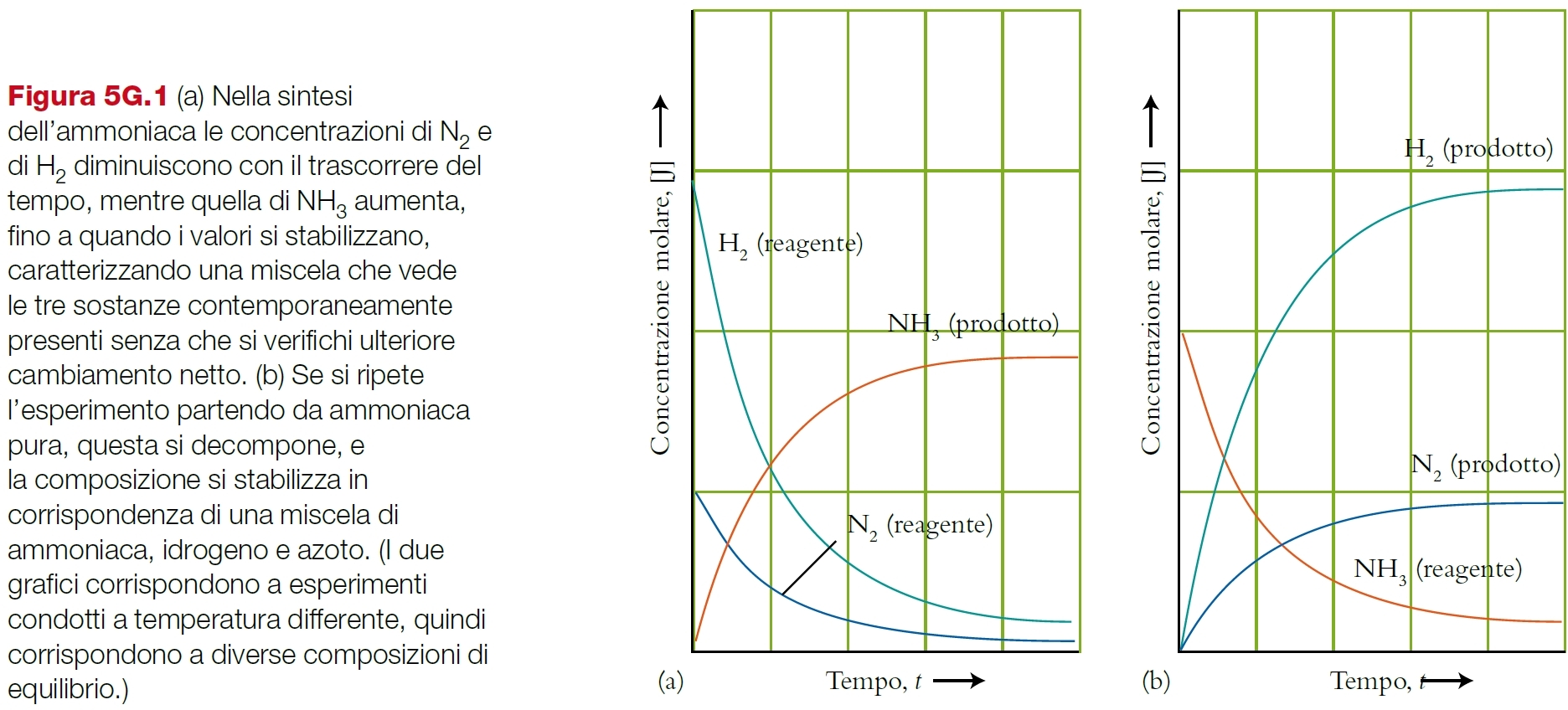 Legge di azione di massa
Reazioni di equilibrio allo stato gassoso
Costante!
Relazione tra costanti di equilibrio di reazioni diverse
Quoziente di reazione
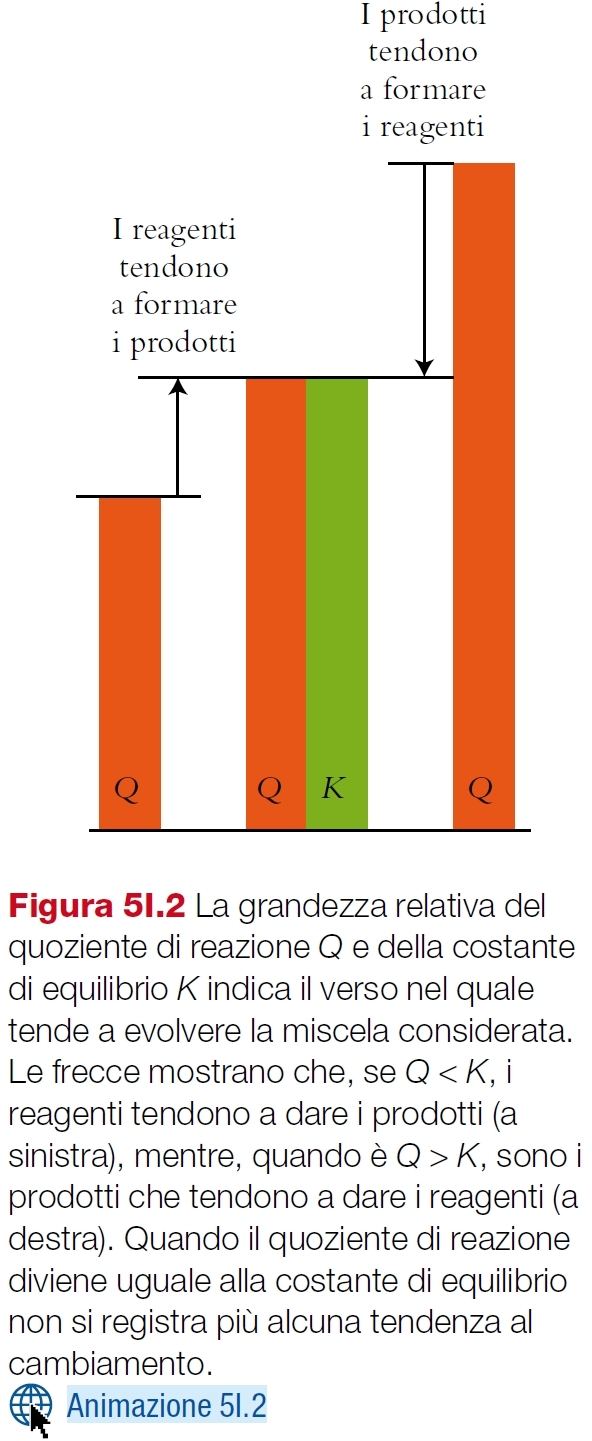 Il quoziente di reazione può essere direttamente confrontato con la costante di equilibrio per capire come si comporta il sistema evolvendo spontaneamente verso l’equillibrio:
Se il quoziente di reazione è uguale alla contante di equilibrio (Q = K), il sistema si trova all’equilibrio.
Se il quoziente di reazione è minore della costante di equilibrio (Q < K), la reazione diretta avviene a velocità maggiore di quella inversa, fino a raggiungere l’equilibrio.
Se il quoziente di reazione è maggiore della costante di equilibrio (Q > K), la reazione inversa avviene a velocità maggiore di quella diretta, fino a raggiungere l’equilibrio.
Perturbazione di un sistema all’equilibrio
Cosa succede ad un sistema all’equilibrio a cui viene applicata una perturbazione? A causa della perturbazione, il sistema non è più all’equilibrio e tende ad evolvere in modo da ristabilire una condizione di equilibrio.
Ad esempio: il sistema può essere perturbato modificando le concentrazioni di reagenti o prodotti. Si ottiene una variazione del quoziente di reazione del sistema. 
    • Aggiungendo un reagente, il valore di Q diminuisce, perché aumenta il denominatore. Poichè Q < K, il sistema evolve nel senso della reazione diretta formando una maggior quantità di prodotto, fino a ristabilire l’equilibrio (Q = K).
    • Togliendo un reagente, Q aumenta, perchè diminuisce il denominatore. Il sistema evolve nel senso della reazione inversa per poter ristabilire l’equilibrio. 
    • Aggiungendo un prodotto, Q aumenta perchè aumenta il numeratore. Q > K e la reazione procede nel senso della reazione inversa, fino a ristabilire l’equilibrio. 
    • Sottraendo un prodotto, Q diminuisce perchè diminuisce il numeratore. Q < K e il sistema evolve nel senso della reazione diretta.
Principio di Le Châtelier
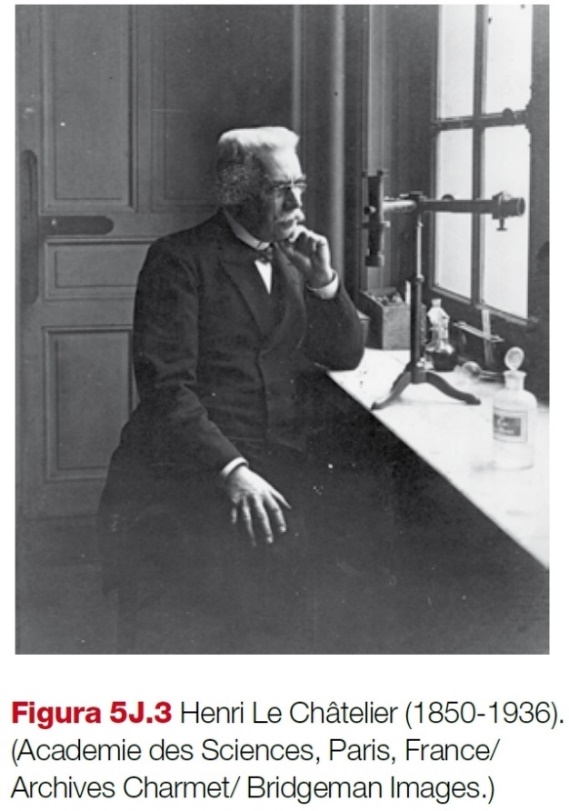 Il principio di Le Châtelier si applica a qualsiasi sistema all’equilibrio, il cui stato sia stato modificato da una perturbazione. E’ un principio generale che aiuta a prevedere in che direzione il sistema si sposta per ristabilire l’equilibrio.
 il principio di Le Châtelier afferma che: un sistema in cui l’equilibrio è stato perturbato si modifica in modo da opporsi alla perturbazione, fino a ristabilire un nuovo stato di equilibrio.
Henri Le Châtelier
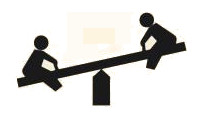 Per reazione all’equilibrio allo stato gassoso, una perturbazione del sistema può essere:
Variazioni delle quantità (concentrazioni) di reagenti o prodotti,
Variazione della pressione del reattore (o variazione del suo volume)
Variazione della temperatura.
L’aggiunta di un reagente alla miscela di reazione
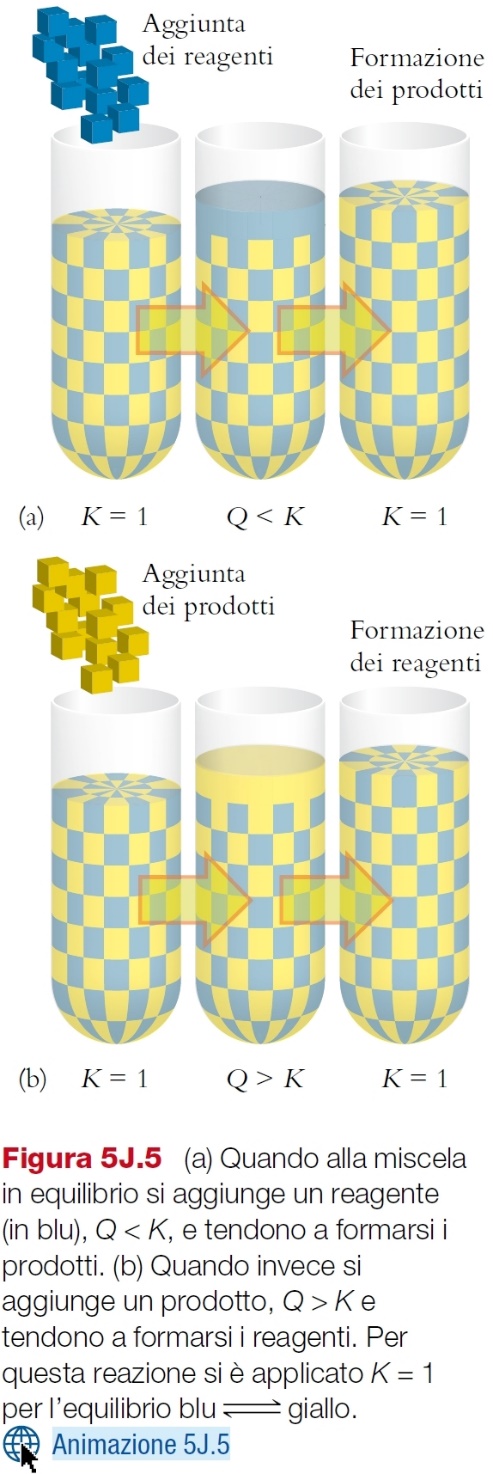 provoca uno "spostamento dell’equilibrio di reazione" verso i prodotti (ATTENZIONE: la costante non varia!).
L’aggiunta di un prodotto alla miscela di reazione
Q = K
Q < K
Q = K
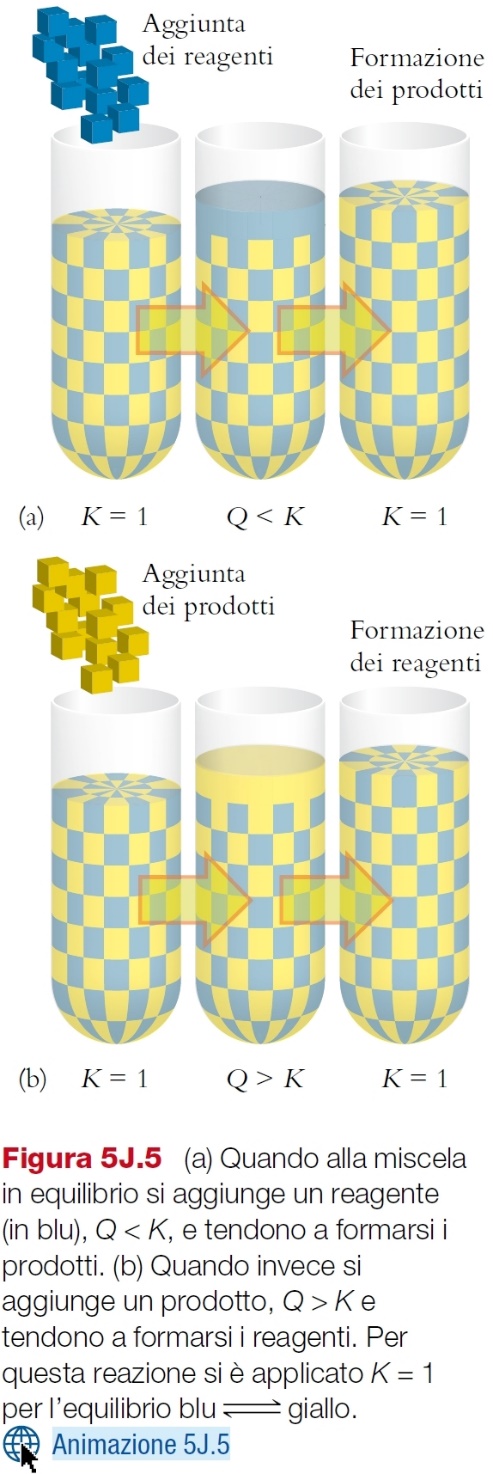 provoca uno "spostamento dell’equilibrio di reazione" verso i reagenti (ATTENZIONE: la costante non varia!).
L’inverso succede quando reagenti/prodotti vengono rimossi dall’ambiente di reazione.
Q = K
Q > K
Q = K
Variazione della costante con la temperatura
Il valore della costante di equilibrio di una specifica reazione non varia al variare delle concentrazioni delle specie coinvolte: anche quando variano le concentrazioni, il loro prodotto rimane quello definito dalla legge di azione di massa.
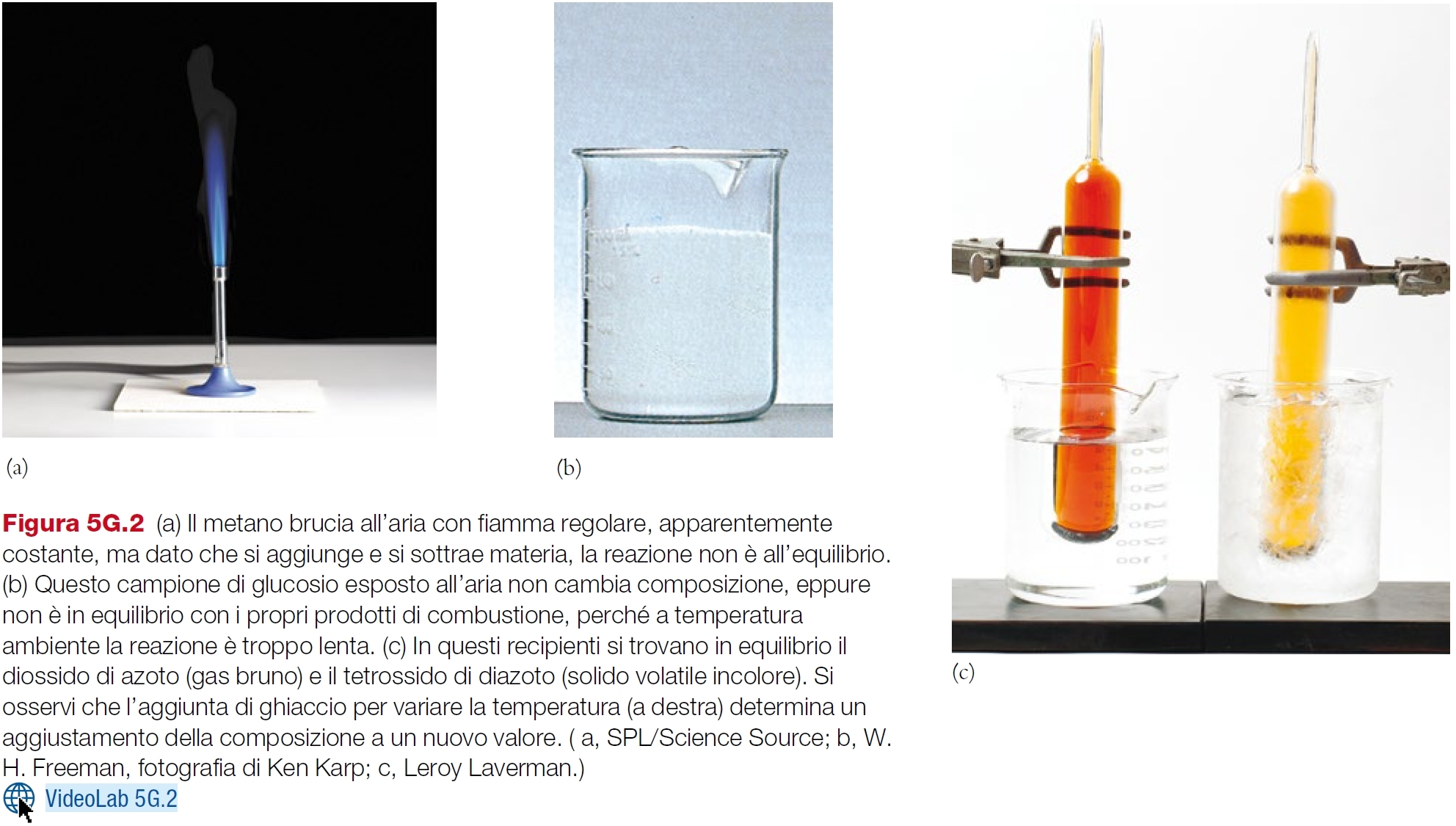 Influenza della variazione di temperatura
La variazione della temperatura è l’unica perturbazione per cui la costante di equilibrio varia, ma in che modo?
Si distinguono due casi:
K
K
K
K
Influenza della variazione di pressione e volume per reazioni in fase gassosa
In una reazione in cui reagenti e prodotti sono allo stato gassoso, la reazione si sposta anche per effetto di una variazione della pressione (e quindi del volume) complessiva del sistema.
Consideriamo l’equilibrio
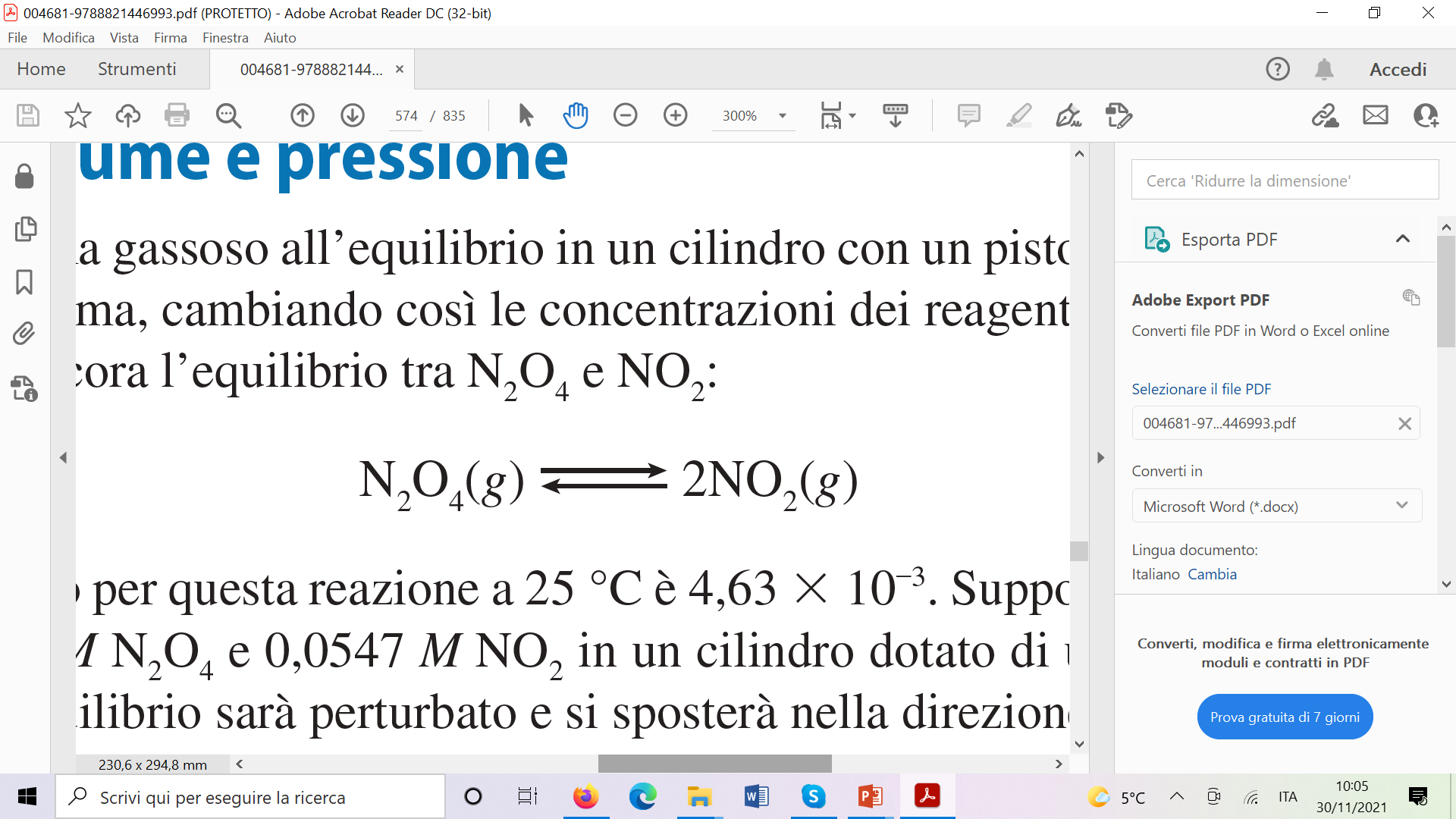 Supponiamo che questo sistema si trovi all'equilibrio in un cilindro con pistone. Cosa accade se improvvisamente abbassiamo il pistone aumentando la pressione? Il principio di Le Chatelier ci dice che il sistema reagirà cercando di annullare tale perturbazione. Siccome la pressione totale del sistema è proporzionale alla concentrazione totale di molecole: 			P = nt RT / V
un modo per annullare l'effetto dell'aumento di pressione è quello di diminuire la concentrazione totale di molecole, ovvero il numero totale di molecole.
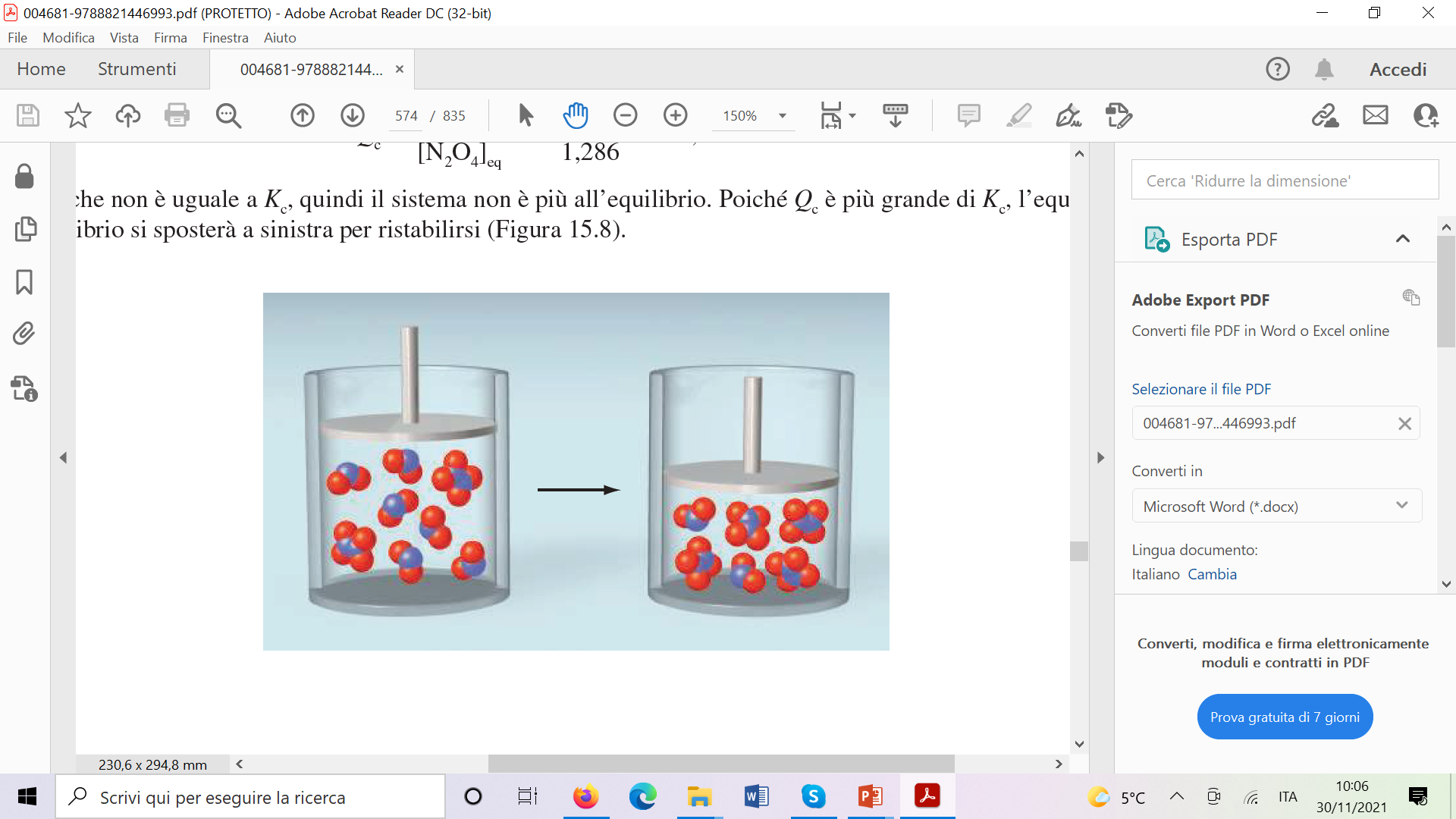 In generale, una diminuzione del volume di un recipiente di reazione (aumento quindi della pressione del sistema) causerà uno spostamento nella direzione che minimizza il numero totale di moli di gas, mentre un aumento di volume causerà uno spostamento che massimizza il numero di moli totale di gas.
Influenza della variazione di pressione e volume per reazioni in fase gassosa
Vediamo in termini più quantitativi:
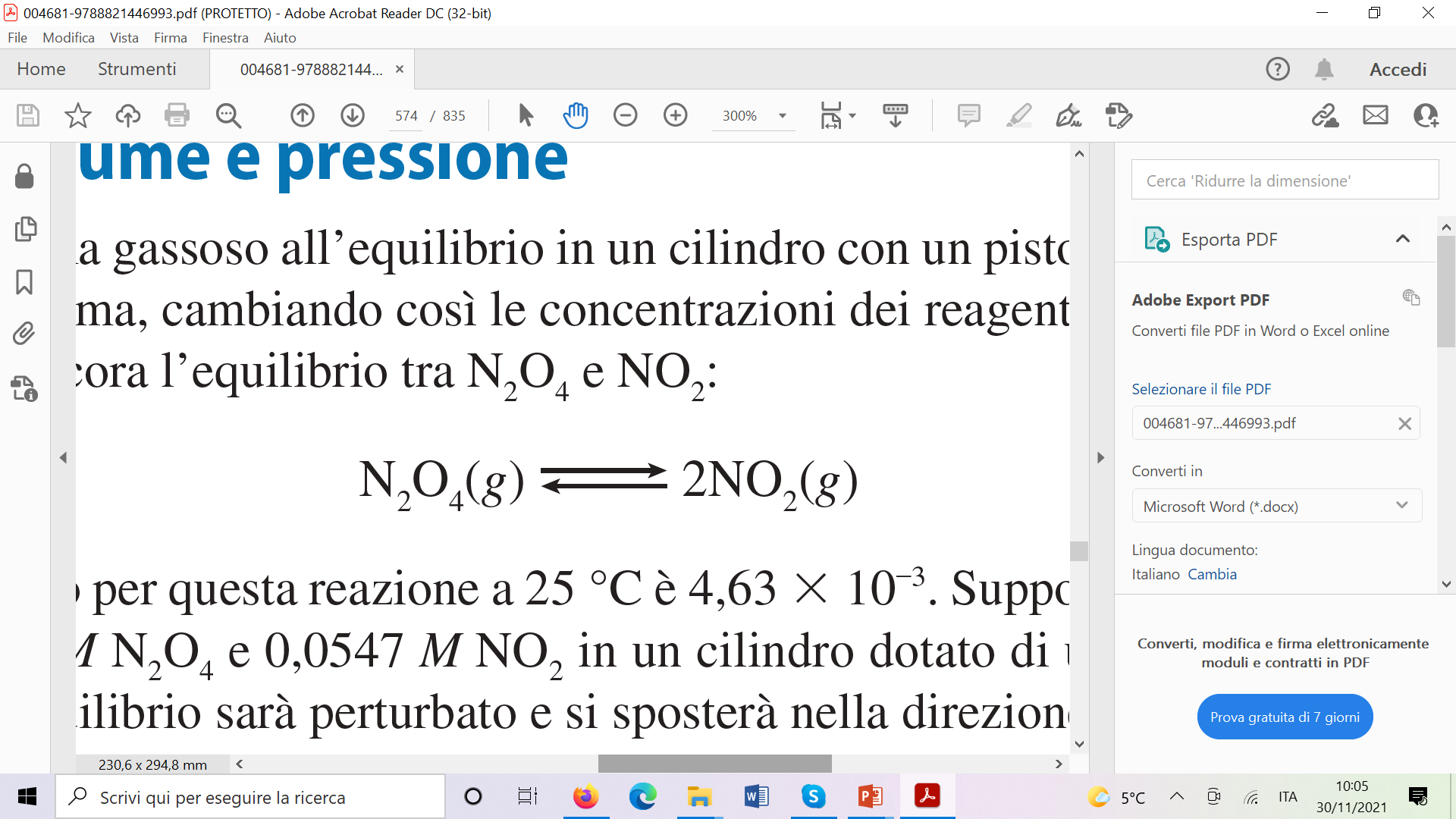 La Kc di questa reazione a 25°C è 4.63x10-3. Supponiamo di avere una miscela all’equilibrio 0.643 M di N2O4 e 0.0547 M di NO2. Spingiamo sul pistone mobile (aumento di pressione) e vediamo che il volume si diminuisce (diminuzione di volume). Spingiamo il pistone finchè il volume non arrivi alla metà di quello iniziale e vediamo come cambiano le concentrazioni delle specie in seguito a questa perturbazione. Dalla relazione [C] = n/V, possiamo vedere che se il volume si dimezza, entrambe le concentrazioni molari dei due gas raddoppierebbero, se le moli non cambiassero. E quindi [N2O4] = 1.286 M e [NO2] = 0.1094 M. Da queste nuove concentrazioni ricaviamo il valore del quoziente di reazione:
Q = [NO2]2/[N2O4] = (0.1094)2/1.286 = 9.31x10-3 che è maggiore di Kc. Quindi il sistema risponderà alla perturbazione ristabilendo il valore di Kc.
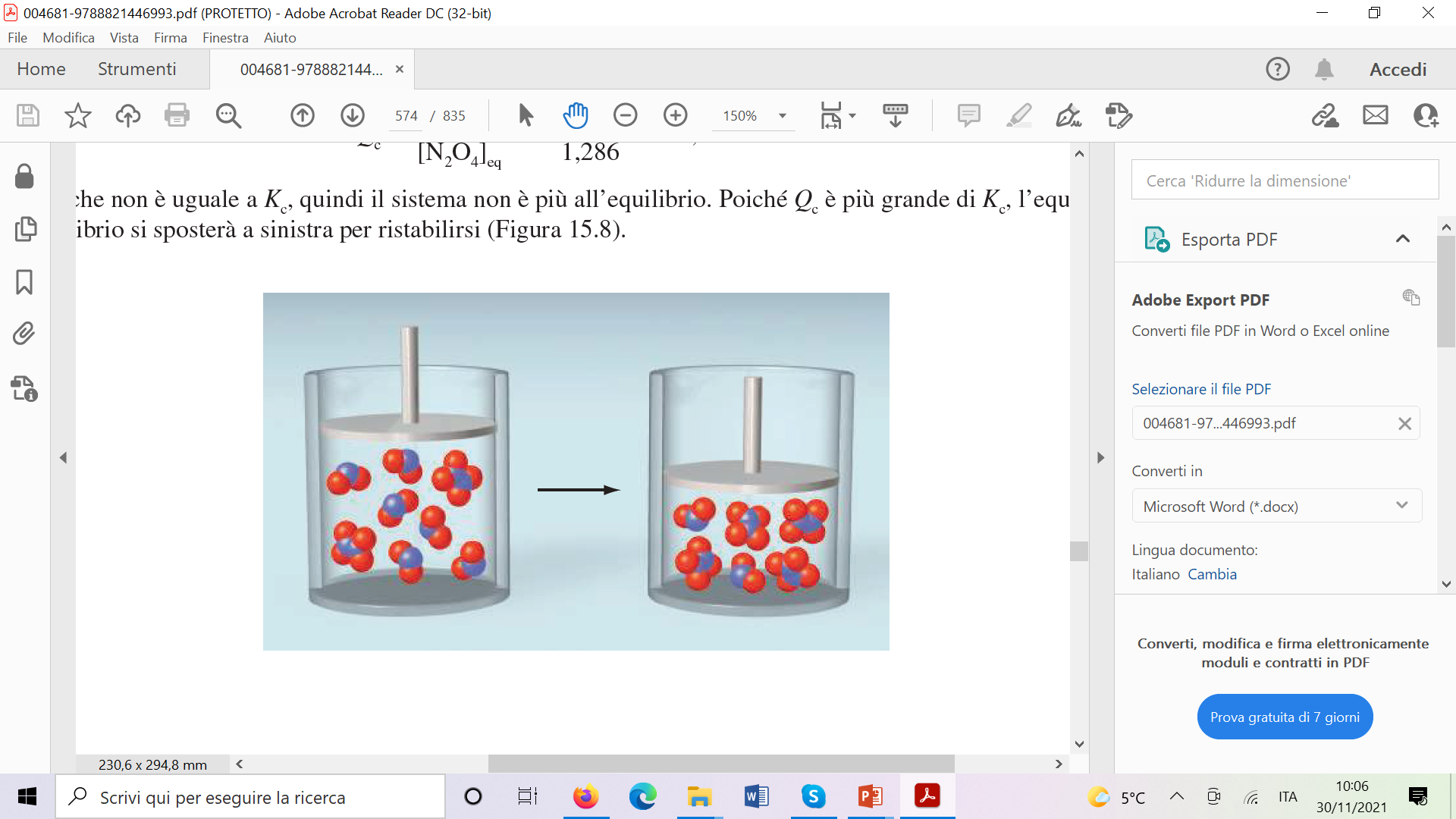 Per farlo, la reazione si sposterà verso sinistra, cioè abbassando il valore numerico del numeratore e aumentando quello del denominatore, fino al punto in cui il rapporto non eguaglia di nuovo la Kc e il sistema si ritrova all’equilibrio
Dal punto di vista numerico, possiamo anche considerare la relazione tra pressione totale e costante di equilibrio della reazione in termini di Kp, per prevedere gli effetti di variazione di pressione e volume.
Equilibri eterogenei
Questo significa che un aumento della quantità di reagente solido non fa variare la posizione dell’equilibrio della reazione, perchè la sua concentrazione rimane costante.
L’aggiunta/rimozione di composti solidi non modifica l’equilibrio della reazione!
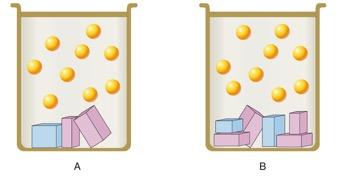 Utilizzo della tabella ICE
La tabella ICE è uno strumento nella risoluzione di problemi sugli equilibri: permette di seguire la reazione fino all’equilibrio e calcolare le concentrazioni/pressioni di reagenti e prodotti, tenendo conto dei coefficienti stechiometrici.
La tabella ICE ha 3 righe:
Riga I (inizio): condizioni all’inizio della reazione, in situazione di non-equilibrio; permette di calcolare il quoziente di reazione Q del sistema iniziale.
Riga C (cambiamento): variazione del sistema per raggiungere l’equilibrio, tenendo conto dei coefficienti stechiometrici.
Riga E (equilibrio): condizioni all’equilibrio (pressione o concentrazione); è la somma delle due righe precedenti e permette di calcolare la costante di equilibrio.
2.5 mol/L
2.5 mol/L
-
-x
-x
+2x
2.5 mol/L - x
2.5 mol/L - x
2x